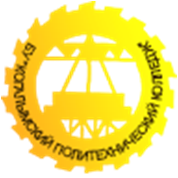 БЮДЖЕТНОЕ УЧРЕЖДЕНИЕ 
ПРОФЕССИОНАЛЬНОГО ОБРАЗОВАНИЯ
ХАНТЫ-МАНСИЙСКОГО АВТОНОМНОГО ОКРУГА-ЮГРЫ
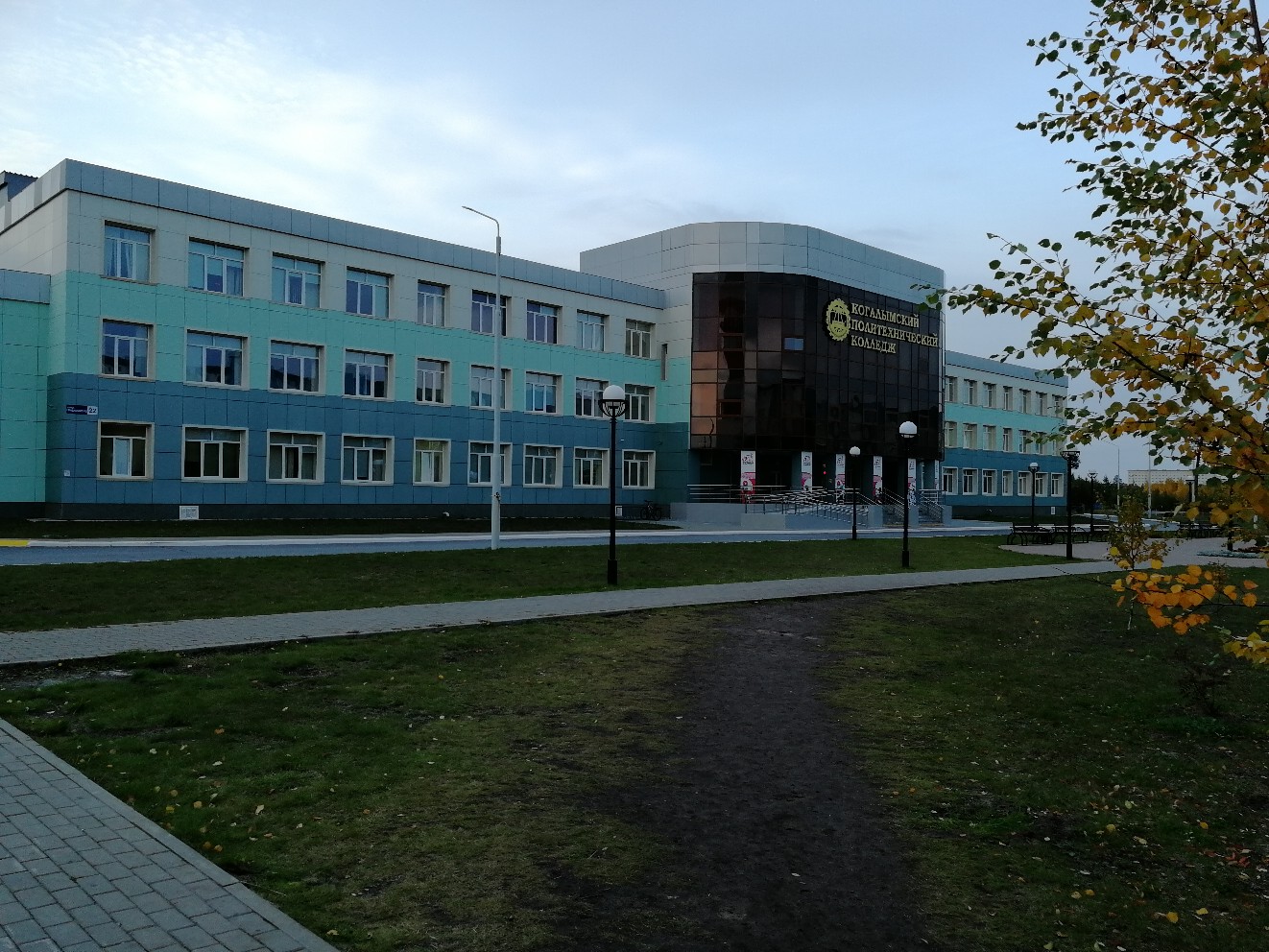 БУ «КОГАЛЫМСКИЙ ПОЛИТЕХНИЧЕСКИЙ КОЛЛЕДЖ»
В послании Федеральному Собранию 4 декабря 2014 года Президентом Российской Федерации дано поручение, направленное на развитие системы подготовки рабочих кадров: «К 2020 году как минимум в половине колледжей России подготовка по 50 наиболее востребованным и перспективным рабочим профессиям должна вестись в соответствии с лучшими мировыми стандартами и передовыми технологиями…». Во исполнение указанного поручения, а также распоряжения Правительства Российской Федерации от 3 марта 2015 года № 349-р  «Об утверждении комплекса мер, направленных на совершенствование системы среднего профессионального образования на 2015 - 2020 годы», в соответствии с паспортом приоритетного проекта «Образование» по направлению «Подготовка высококвалифицированных специалистов и рабочих кадров с учетом современных стандартов и передовых технологий» («Рабочие кадры для передовых технологий»), утвержденным протоколом заседания Президиума Совета при Президенте Российской Федерации по стратегическому развитию и приоритетным проектам от 25 октября 2016 года №9, Союзом «Агентство развития профессиональных сообществ и рабочих кадров «Молодые профессионалы (Ворлдскиллс Россия)» проводится пилотная апробация демонстрационного экзамена по стандартам Ворлдскиллс Россия в рамках государственной итоговой аттестации.
Демонстрационный экзамен по стандартам Ворлдскиллс – это форма государственной итоговой аттестации выпускников по программам среднего профессионального образования образовательных организаций высшего и среднего профессионального образования, которая предусматривает:
- моделирование реальных производственных условий для демонстрации выпускниками профессиональных умений и навыков;
 независимую экспертную оценку выполнения заданий демонстрационного экзамена, в том числе экспертами из числа представителей предприятий;
 определение уровня знаний, умений и навыков выпускников в соответствии с международными требованиями.
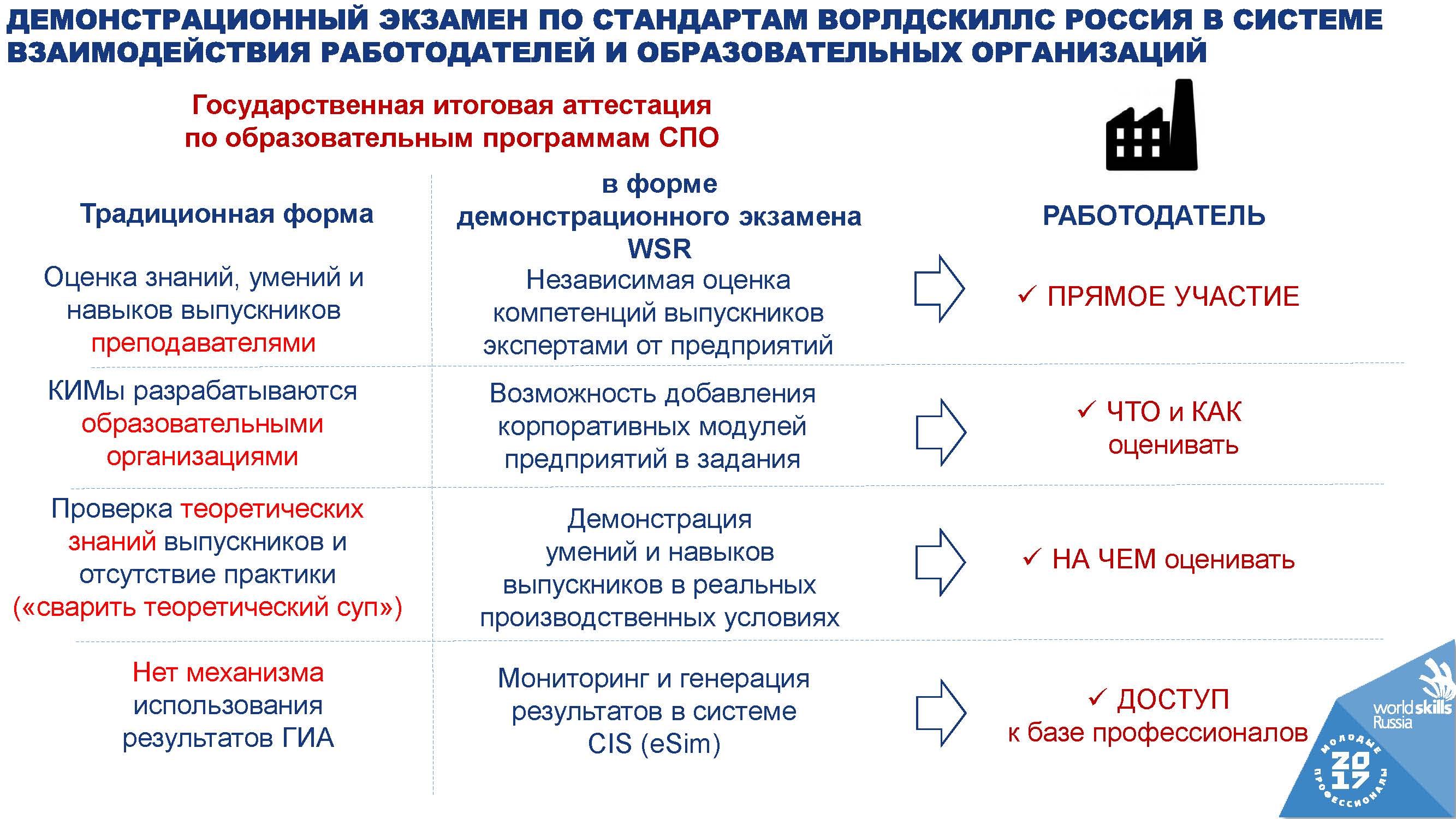 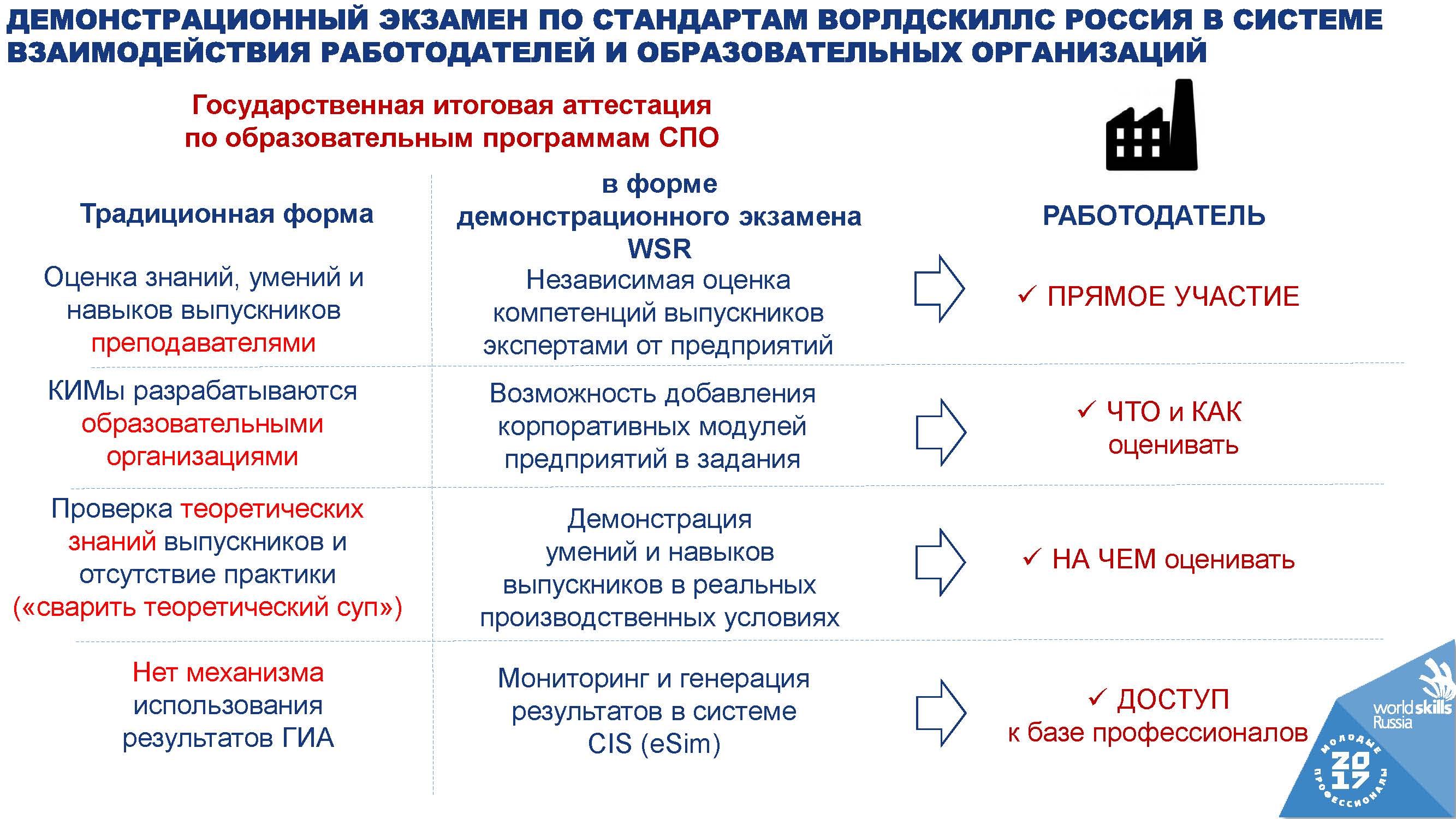 Рейтинг мониторинга качества подготовки кадров ОО, реализующих программ СПО 2017
ТРУДОУСТРОЙСТВО ВЫПУСКНИКОВ 2018г.
На сегодняшний день заключены 11 долгосрочных договоров с  предприятиям города (ООО «ЛУКОЙЛ Западная Сибирь», ЗСРУ ООО «ЛУКОЙЛ - ЭНЕРГОСЕТИ», ООО «Интеллект», Управление образования Администрации города Когалыма, ООО «Управление социальных объектов», ООО «Хлебопродукт», ЗАО «ЛУКОЙЛ-АИК», ПАО «Сбербанк России», МАДОУ «Буратино», ООО «Ремспецтранс-1», КУ «Когалымский центр занятости населения»), а также более 50 краткосрочных договоров на время прохождения производственной практики
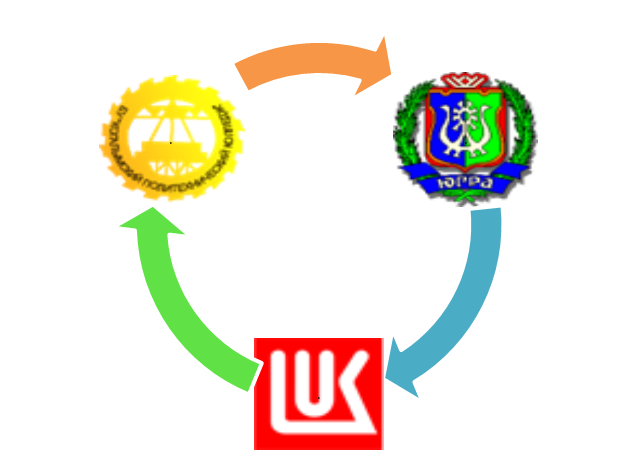 Информация о количестве поданных заявлений в   2018 году
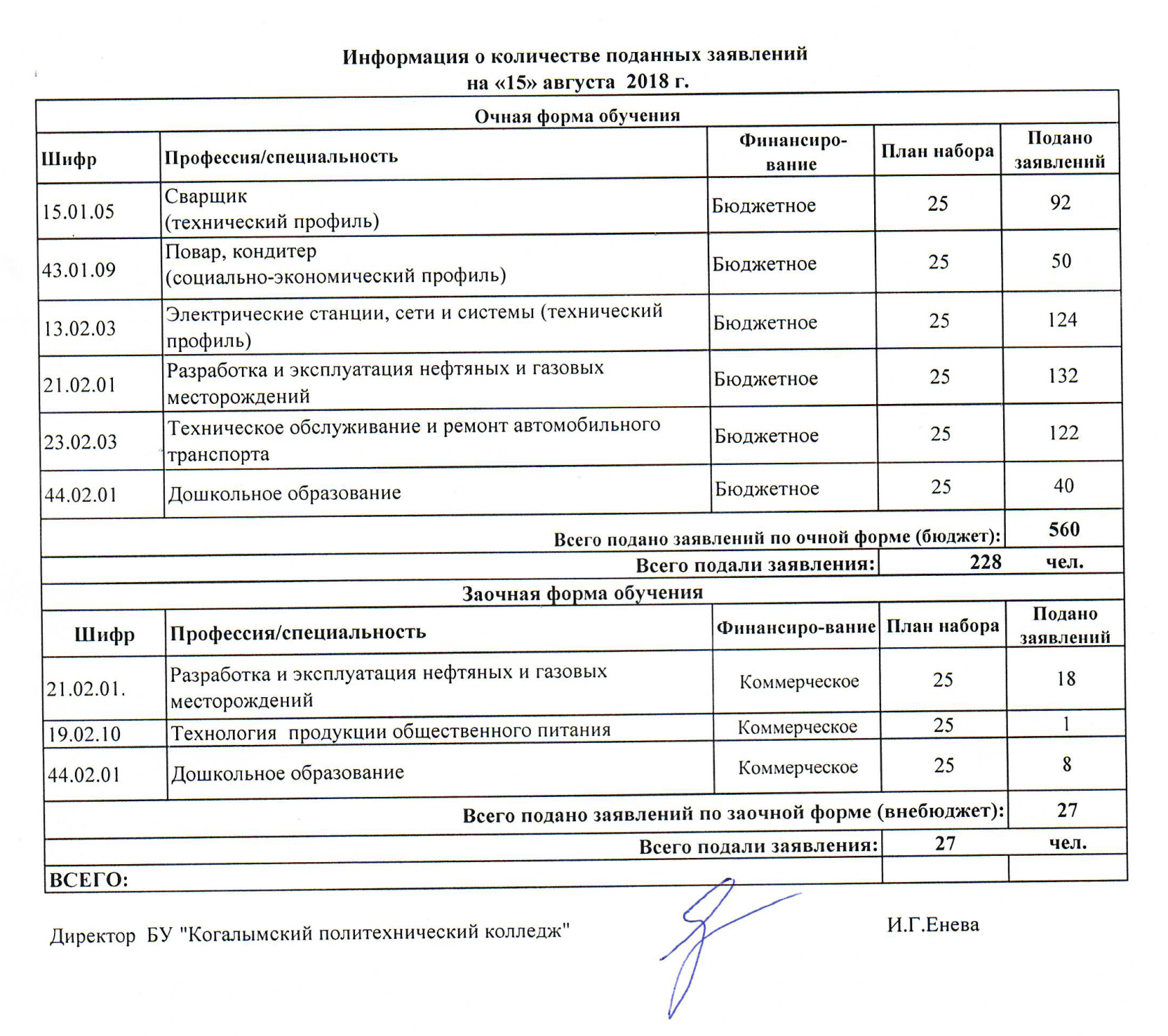 Информация о проходном балле на очную форму обучения бюджетного финансирования в 2018году
Контрольные цифры приёма на 2019-2020 учебный годочная форма обучения (на базе 9 классов) пр.№712 от 29.05.18
Размер ежемесячной стипендии с учетом районного коэффициента и северной надбавки
Академическая стипендия
Социальная  стипендии
 (для детей из малоимущих семей, детей-инвалидов, детей-сирот)
По программам подготовки специалистов среднего звена
По программам подготовки квалифицированных рабочих и служащих
По программам подготовки квалифицированных рабочих и служащих
По программам подготовки специалистов среднего звена
3000 руб.
2000 руб.
3000 руб.
2000 руб.
Дополнительные завтраки (на сумму 44 руб.) и обед (на сумму 82 руб.) для детей из многодетных семей, детей-сирот.
Бесплатное питание на сумму 82 руб.
III Региональный чемпионат «Молодые профессионалы» (Worldskills Russia) ХМАО-Югры в 2017году более 220 участников в возрасте от 14 до 22 лет21 компетенций
I место
Компетенции:
 "Электромонтаж»
«Добыча нефти и газа»
II место
Компетенция "Поварское дело" и "Кондитерское дело»
III место 
 Компетенция «Сварочные технологии»
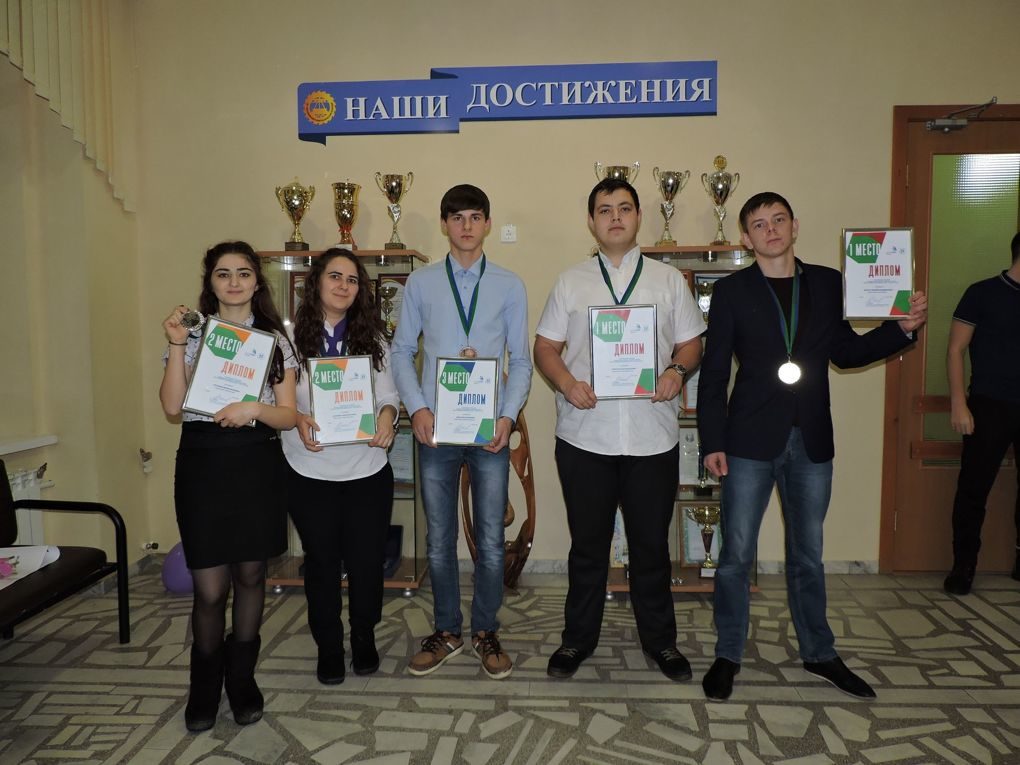 Прием заявлений от 
абитуриентов 
начинается  с 20 июня 2019 г.
Перечень необходимых документов:
-Документ об образовании (Аттестат) 
-Копия паспорта
-фотографии (3*4  4шт.)
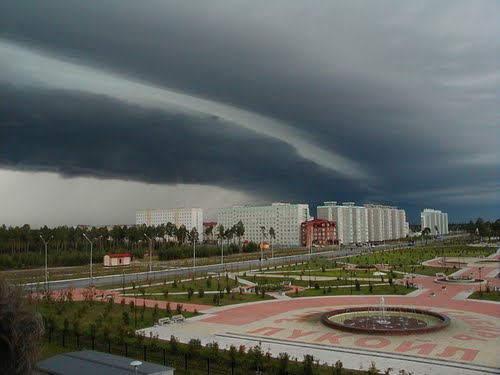 Фактический адрес:
628484, Ханты-Мансийский автономный округ – Югра, 
г. Когалым, ул. Прибалтийская, 22
Телефоны: 8 (34667)  2-17-37 
Факс: 8 (34667) 2-17-37
www.kogpk.ru